InterLamponal
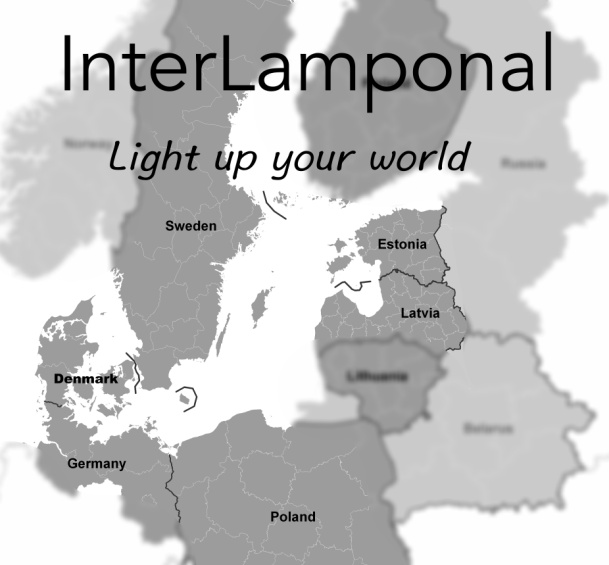 Introduction
The name- InterLamponal

The lamps

Materials and decorations
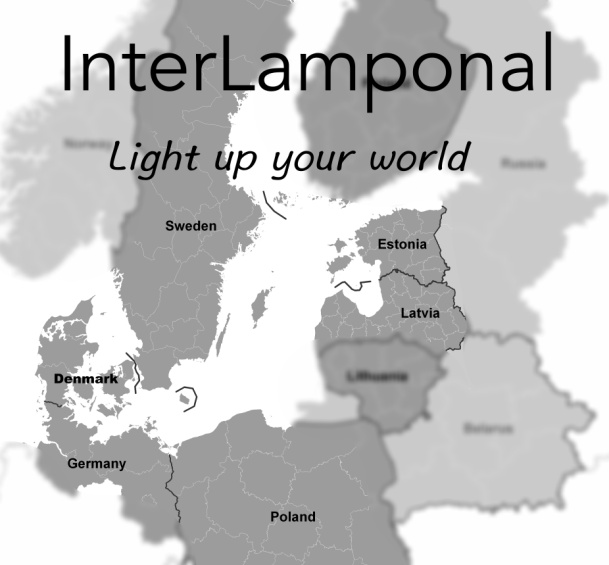 The poster
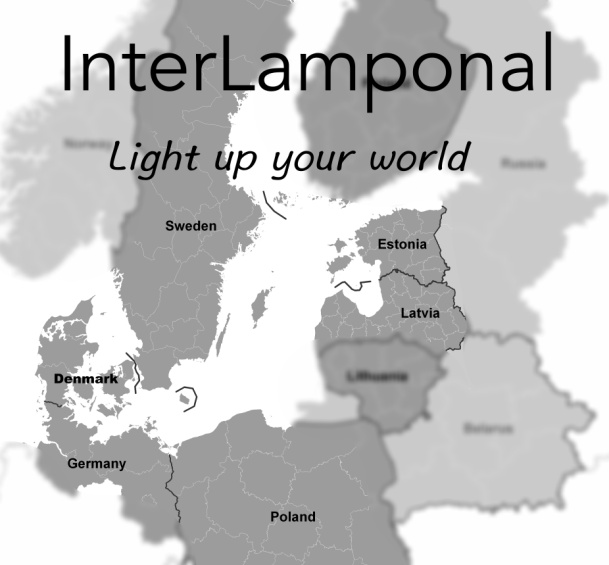 Target group
Tourists

Adults

Young people
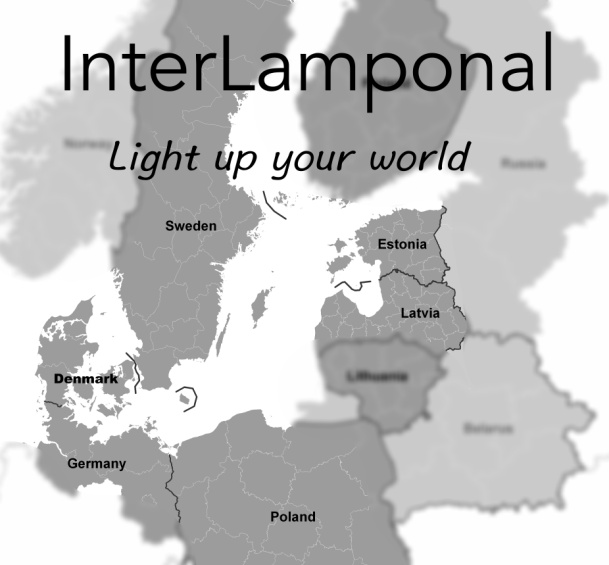 Why people should buy our product?
Handmade

Can be custom-made

National symbols (Latvia, Poland, Denmark, Estonia, Germany, Sweden)
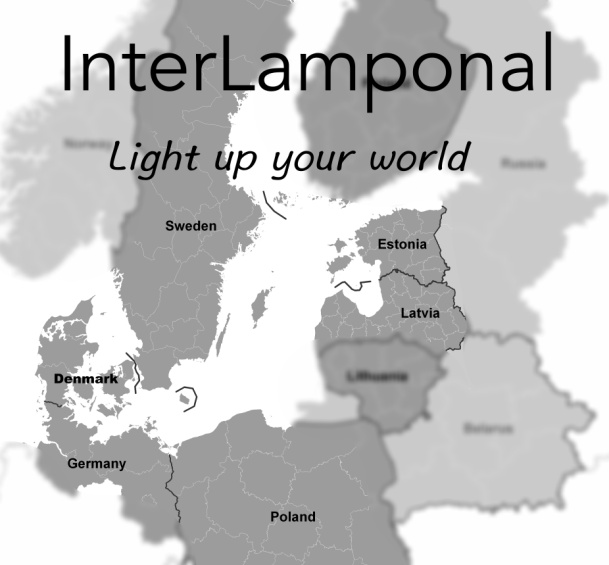 Why our product is better than our competitors?
Recycled and natural materials

Handmade
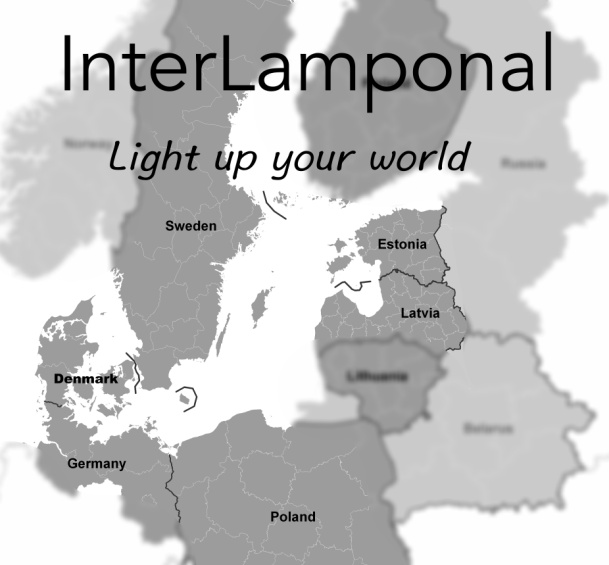 Production
Making the lamps

Materials

How long did it take?
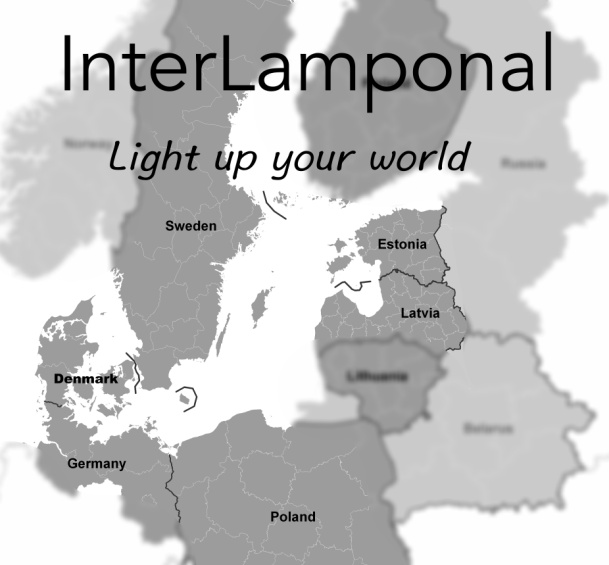 Cost of making the product
Materials
	Desk lamps		22.65€	
	Ceiling lamps	11.65€

Salaries
	Hourly			2.5€
	Per lamp		6.25€
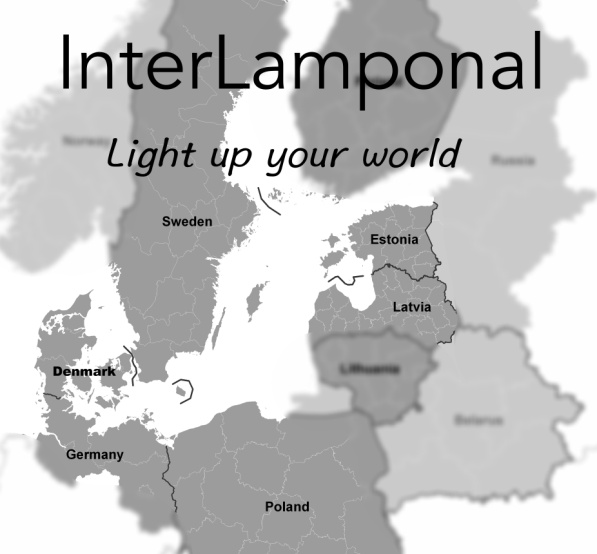 Cost of the product
Desk lamp- 35€

 Ceiling lamp- 20€
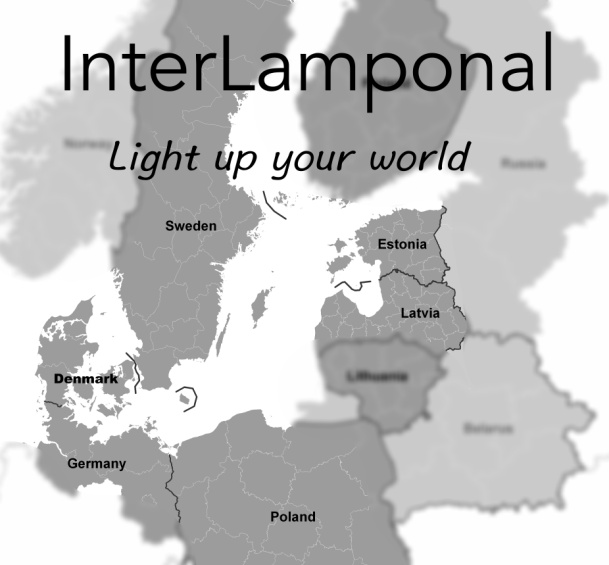 The timeplan
1st year
Produce the lamps in Latvia
 
Sell 200 lamps

Sell our products internationally
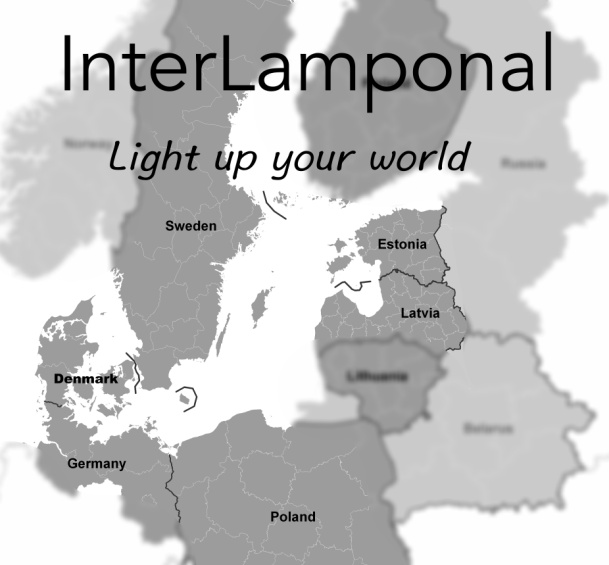 Where can you buy our product?
Our website

Local furniture stores

Gift and souvenire shops
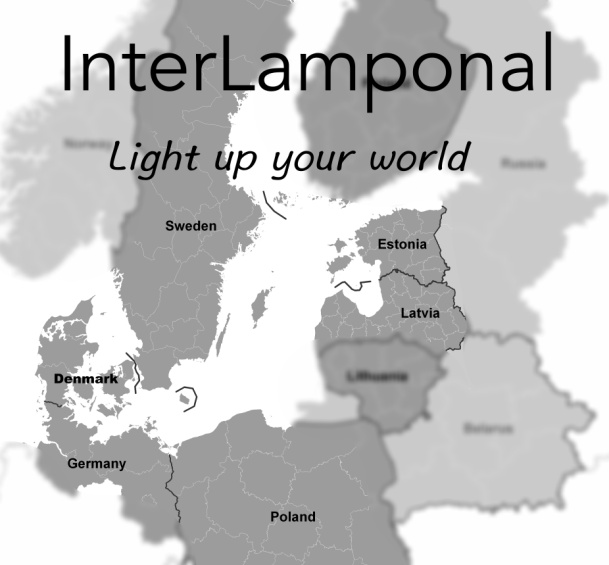 Plan B
Cheaper materials

Lower the price of our lamps

More advertising
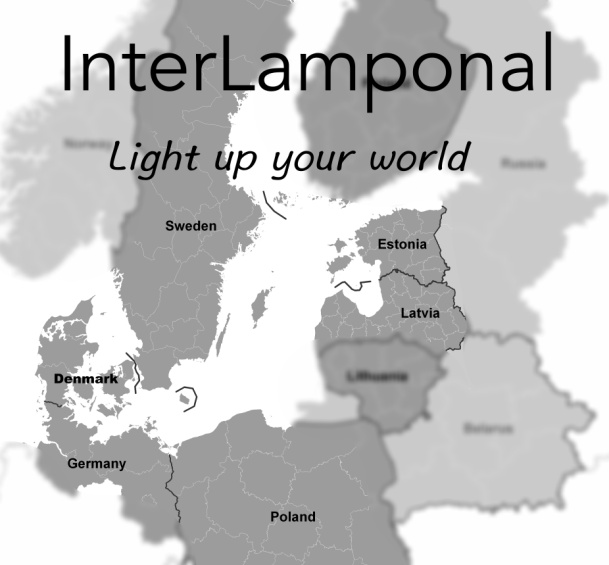 How much money do we need?
100 lamps- 2890€

Rent for a workspace- about 2000€
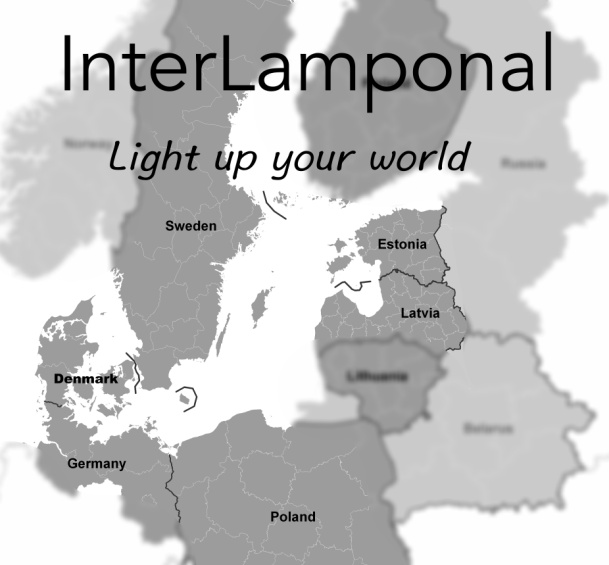 Social media
Instagram-  @InterLamponal

 #InterLamponal
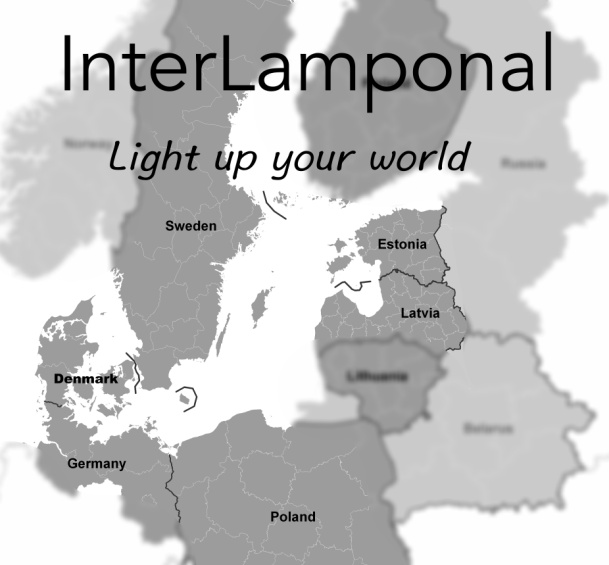 Thank you!